Nju;r;rp 6
r%fk; kw;Wk; njhopy; tha;g;Gf;fspy; jfty; njhlu;ghly; njhopy;El;gj;jpd; jhf;fk;.
r%fj;jpy; jfty; njhlu;ghly; njhopy;El;g gad;ghl;bd; ed;ikfs;
mYtyf jd;dpaq;fp
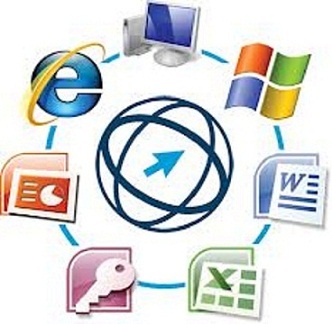 mYtyf jd;dpaq;fp cw;gj;jpfs;
1. Currency counting machine
2. Barcode printer
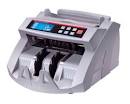 4. Electronic safes
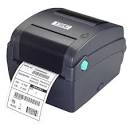 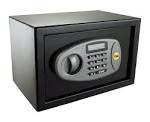 3. Paper shredder
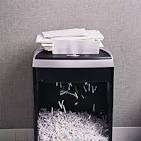 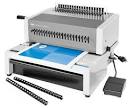 6. Binding machine
5. Laminating machine
7.  Barcode scanner
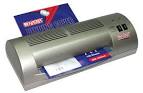 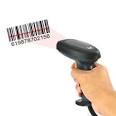 ,yj;jpudpay; fw;wy; (e-learning)
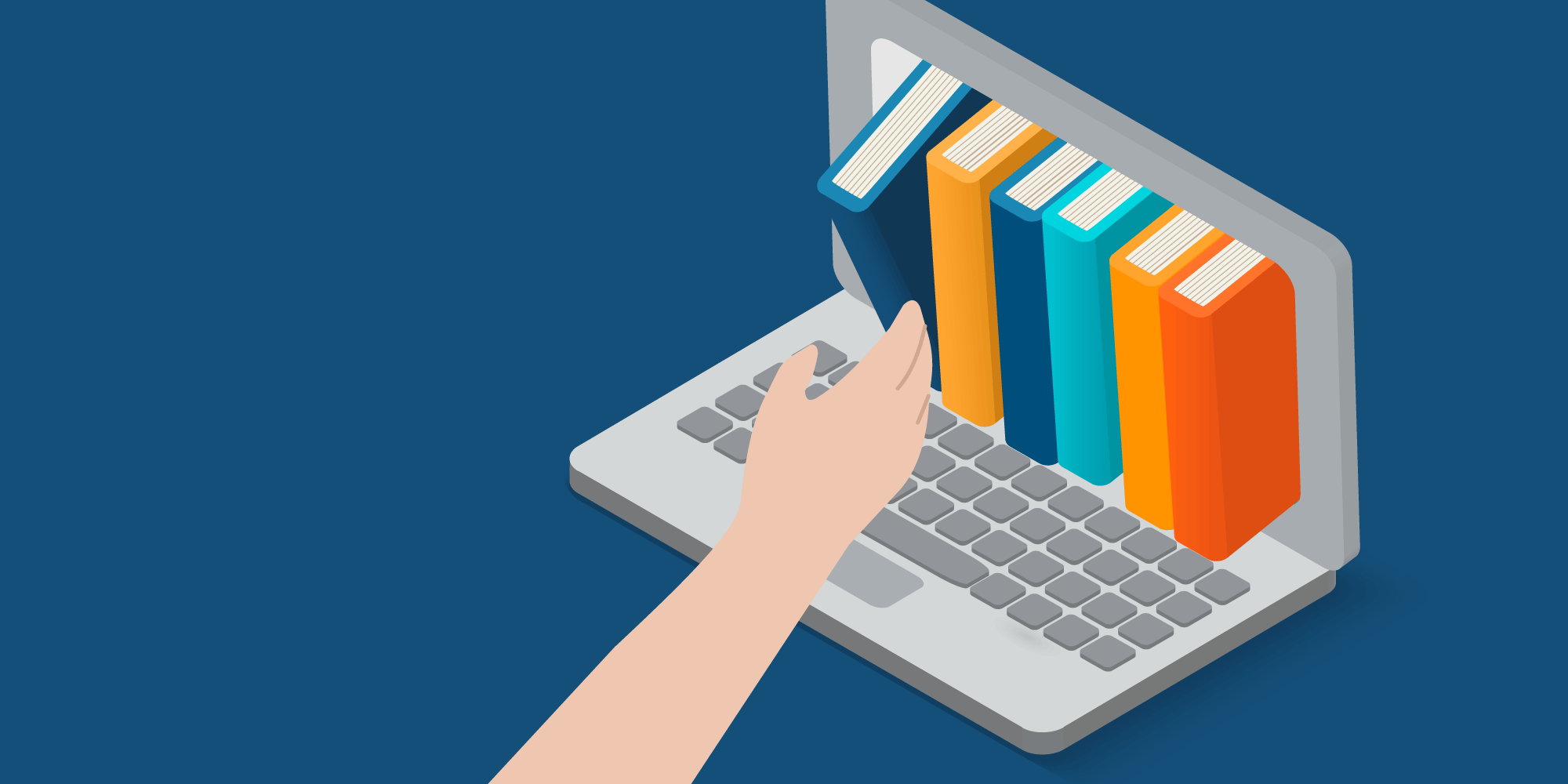 ,yj;jpudpay; tbtq;fspd; cjtpAld; Nkw;nfhs;sg;gLk; fw;wy; fw;gpj;jy; ,yj;jpudpay; fw;wy; vdg;gLk;. ,J CBT (computer based training) , IBT( Internet Based Training), WBT(Web Based Training)  vdTk; miof;fg;gLk;. mwpT> jpwik vd;gtw;iw fzpdp tiyg;gpd;dy; vd;gtw;wpd; cjtpAld; gupkhw;WtJ ,jd; Fwpf;NfhshFk;.
,yj;jpudpay; tu;j;jfk; 
e-commerce
fzpdp my;yJ ,iza ,izg;gpy; ,Ue;jthNw nghUl;fisAk; NritfisAk; ngw;Wf;nfhs;tjw;fhf tpahghu eltbf;if xd;wpid Nkw;nfhs;Sjy; kpd; tzpfk; vdg;gLk;.
,yj;jpudpay; tpahghuk;
E-business
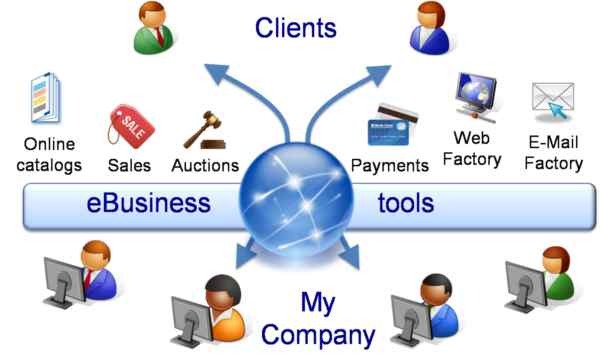 ,yj;jpudpay; Rfhjhuk; 
E-health
jfty; njhlu;ghly; njhopy;El;gtpaiyg; gad;gLj;jp Rfhjhu eltbf;iffspy; <LgLjy; ,JthFk.;
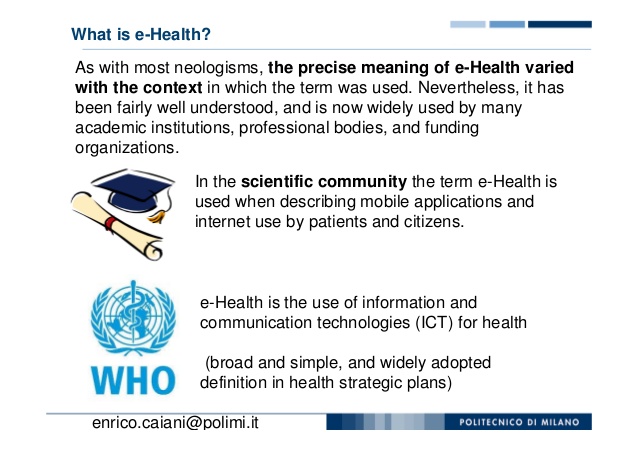 ,yj;jpudpay; murhq;fk;
Xu; murhq;fk; jfty; njhlu;ghly; njhopEl;gtpaiyg; gad;gLj;jpj; jdJ ehl;bd; gpuirfSlDk; fk;gdpfs; > murhq;f mikaq;fs;> murhq;f rhu;gw;w mikaq;fs;> NtW murhq;fq;fs; Mfpatw;WlDk; njhlu;Glikfisg; Ngzy; ,yj;jpudpay; murhq;fk; (e-government) vdg;gLk;
,yj;jpudpay; murhq;fj;Jld; njhlu;Ggl;l tiyj;jsq;fs; rpy…..
www.survey.gov.lk  -    ,yq;if Ma;Tj; jpizf;fsk;
www.edupub.gov.lk -    fy;tp ntspaPl;Lj; jpizf;fsk;
www.gov.lk   		 -  ,yq;if murhq;f jfty; epiyak; 
www.moe.gov.lk         - ,yq;if fy;tp mikr;R
www.news.lk   	- ,yq;if murhq;f nra;jpfs;
,yf;fg;gpupg;GDigital divide
jfty; kw;Wk; njhlu;ghly; njhopy;El;gtpaiyg; gad;gLj;Jtjw;F cs;s trjpAk; Mw;wYk; > elj;ij Mw;wYk; mit njhlu;ghd mwpTk; kdpjidg; nghUshjhu uPjpapYk; r%f uPjpapYk; gpupj;jf; fhl;Lfpd;wd. ,JNt ,yf;fKiw ,ilntsp vdg;gLk;.
,yj;jpudpay; fopT(e-waste)
fzpdp> njhiyf;fhl;rp> nry;Ngrp> mr;Rg;nghwp Nghd;w kpd;dpdhy; my;yJ kpd; fyj;jpdhy; njhopw;gLj;jg;gLk; gy;NtW ,yj;jpudpay; cw;gj;jpg; nghUl;fspd; gad;gLk; fhyk; KbtilAk; NghJ mit ,yj;jpudpay; foptg; nghUl;fshff; fUjg;gLk;.

,tw;iw gpd;tUk; 3 Kiwfspy; ghJfhg;ghf mfw;wyhk;
 gad;ghl;il Fiwj;jy; (Reduce)
 kWgbAk; gad;gLj;jy; ( Reuse)
 kPs;Row;rp (Recycle)
njhopDl;gtpaYld; njhlu;Ggl;l Ntiy tha;g;Gf;fs;
nkd;nghUs; ju nghwpapayhsu;   
 nkd;nghUs; nghwpapayhsu;  (Software Engineer)
 njhopy;El;g Kjy;tu;. 
 juTj;js epu;thfp ( Database Administrator)
 nkd;nghUs; fl;likg;ghsu;
 nra;epuyhsu;  ( Programmer)
 Kiwikg; gFg;gha;thsu;  (System Analyst)
 tiyg;gpuNahf tpUj;jpahsu; (Web developer)
 tiutpay; tbtikg;ghsu; (Graphic Designer)
 tiyaikg;G epu;thfp  (Network Administrator)